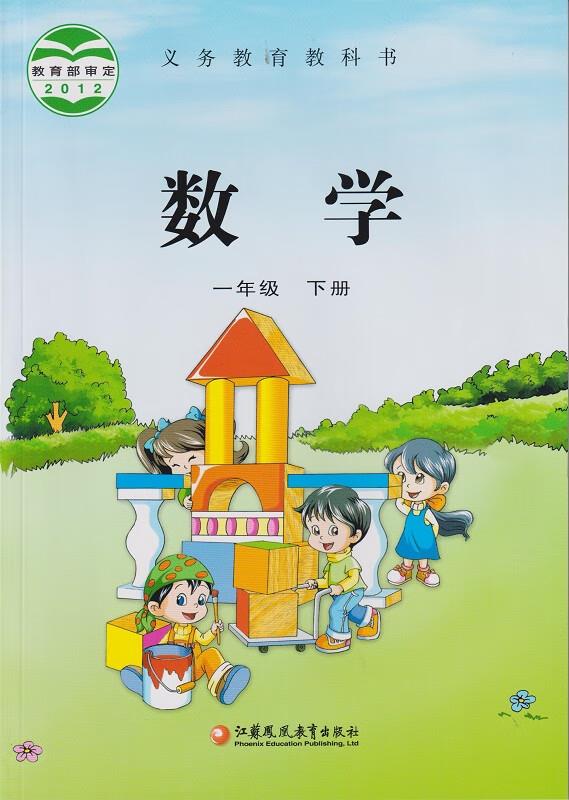 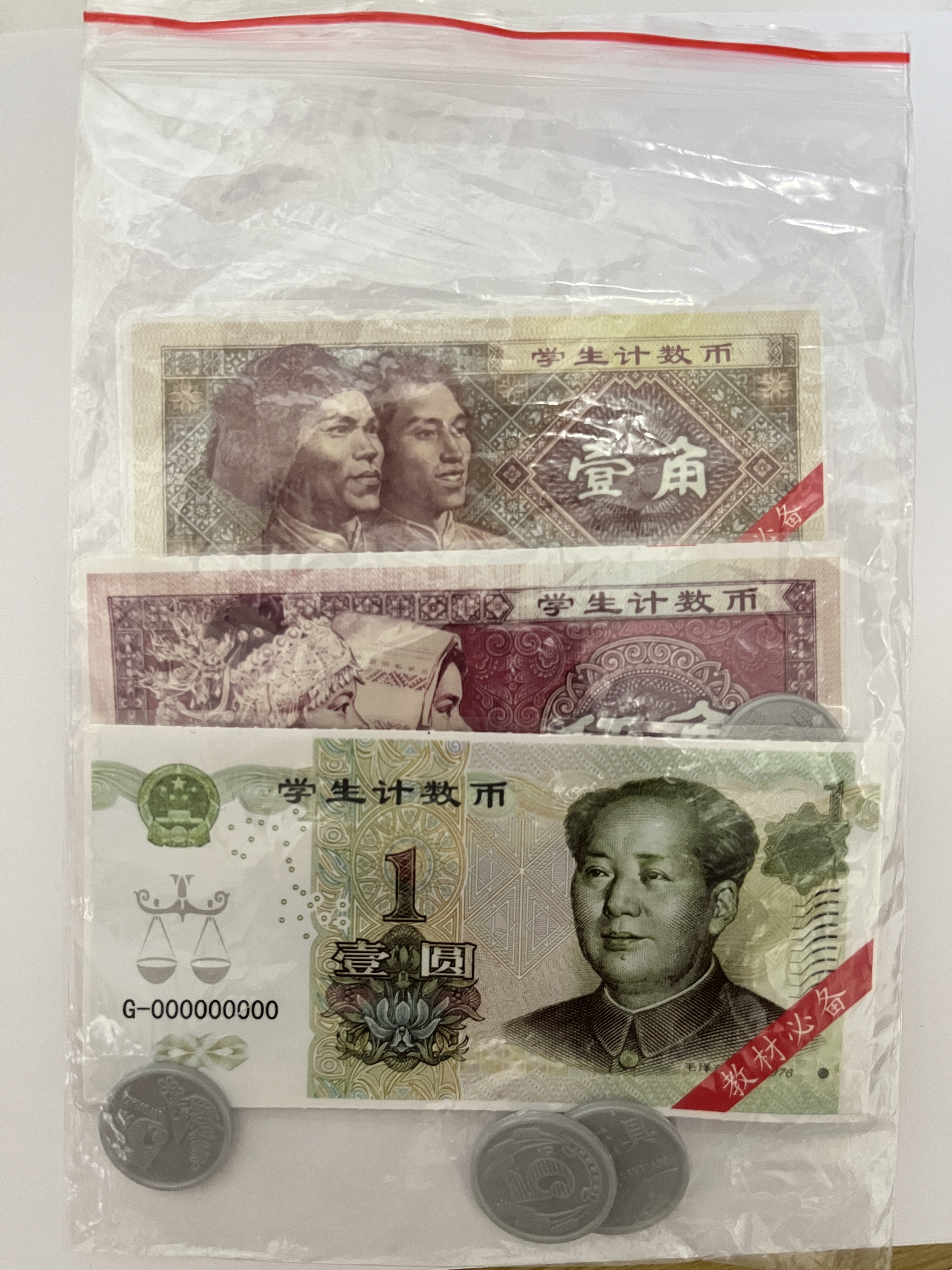 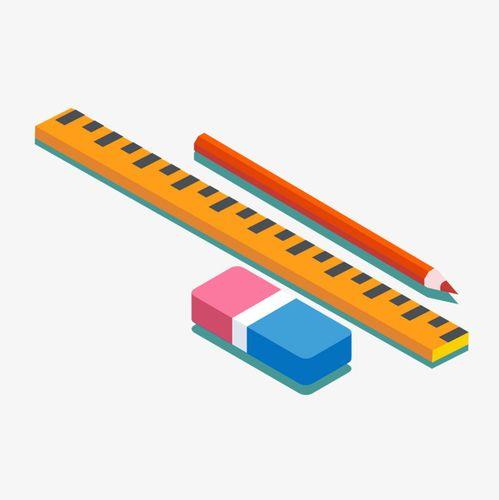 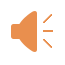 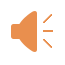 森林里的小动物们正围在一起玩猜谜语呢！
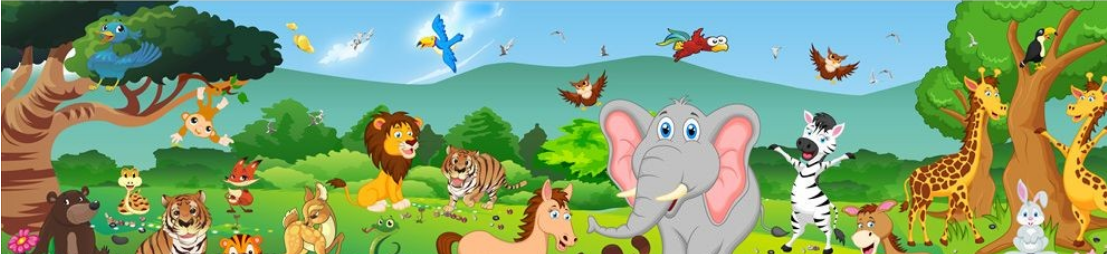 猜谜语：
薄薄一张纸， 作用可真大， 买书买笔买玩具， 全都用到它。谜底:（      ）
钱
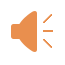 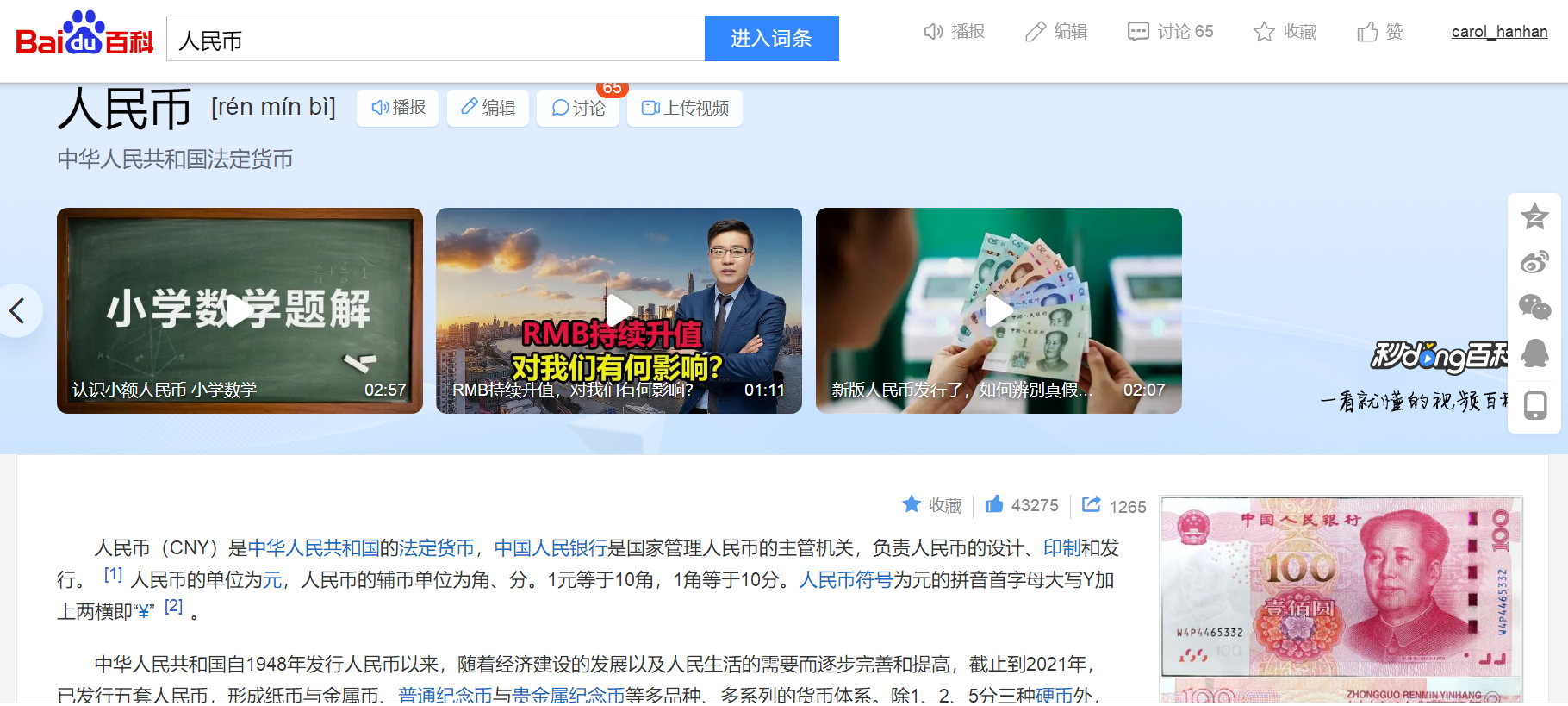 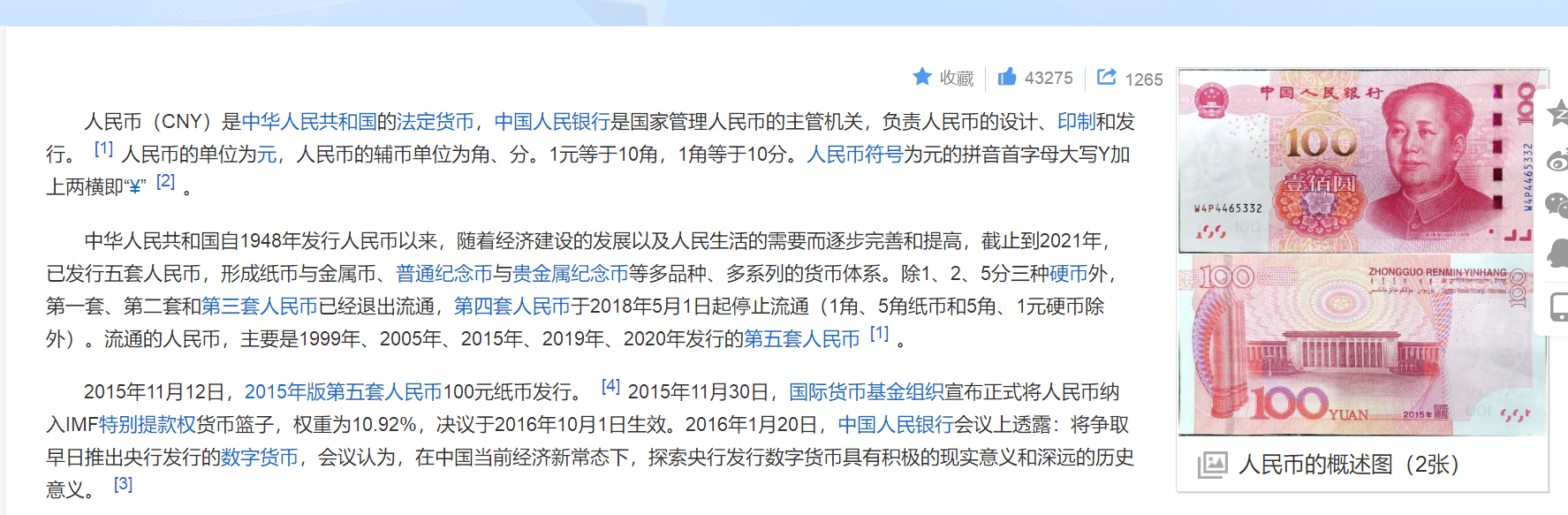 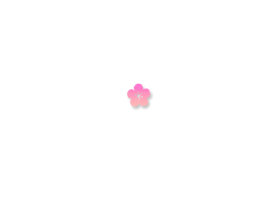 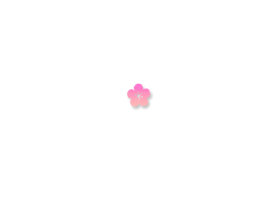 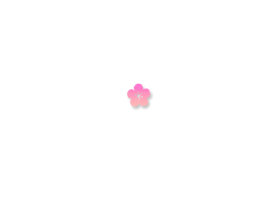 认识人民币
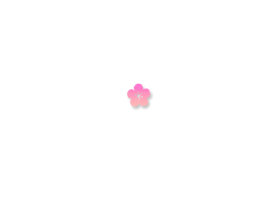 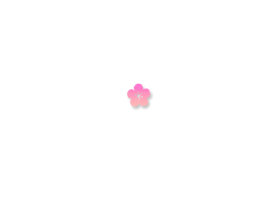 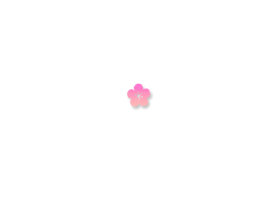 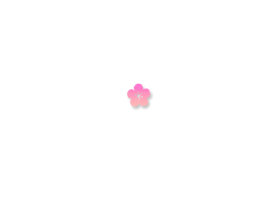 你认识人民币吗？
找出学具袋中你认识的人民币，介绍给你的同桌听。
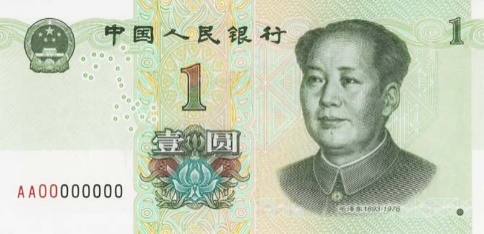 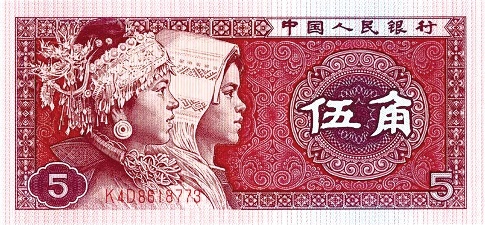 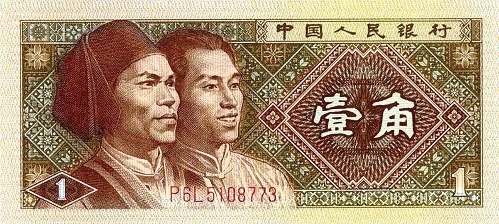 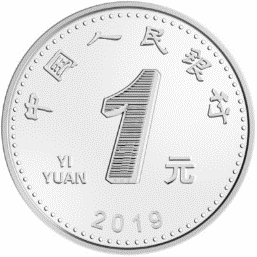 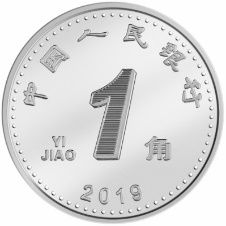 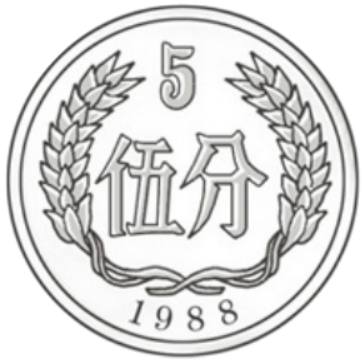 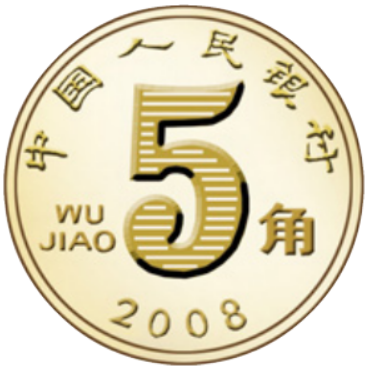 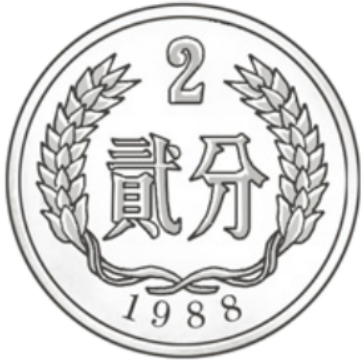 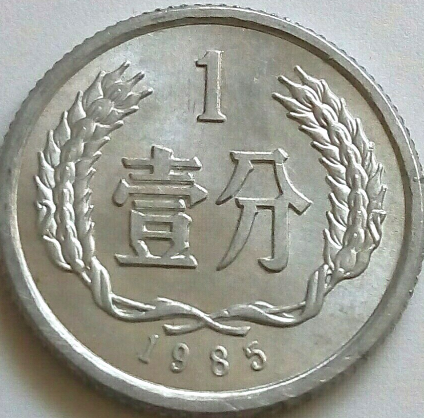 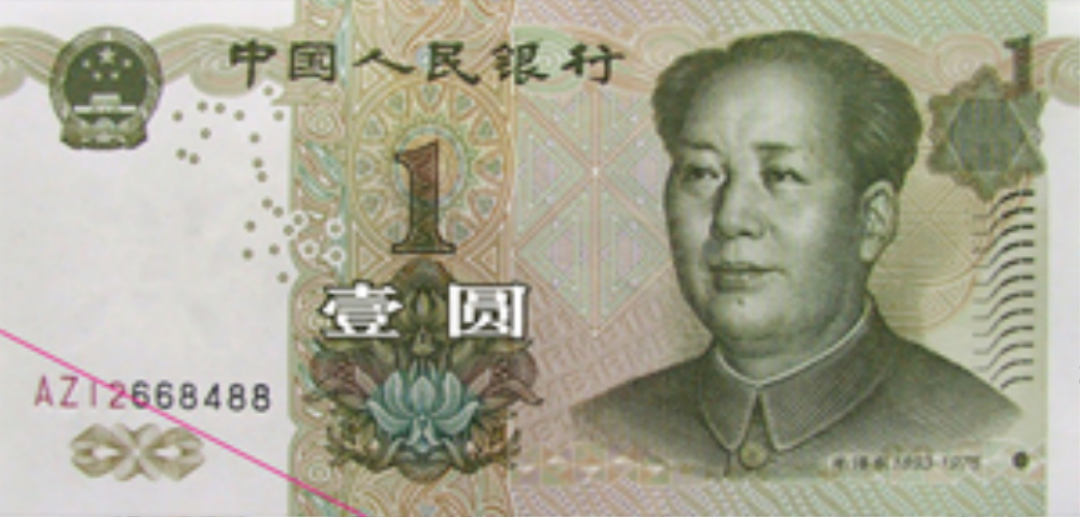 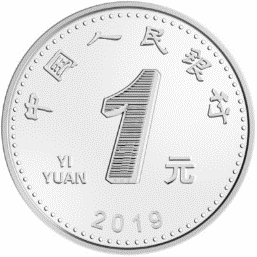 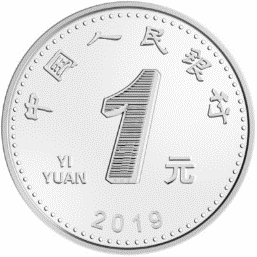 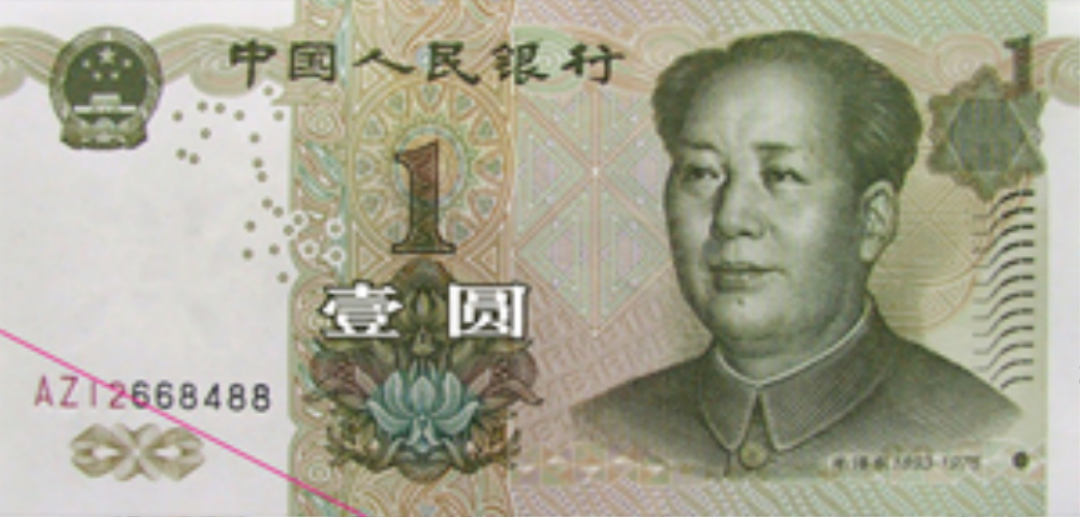 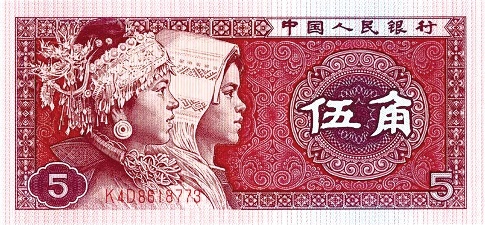 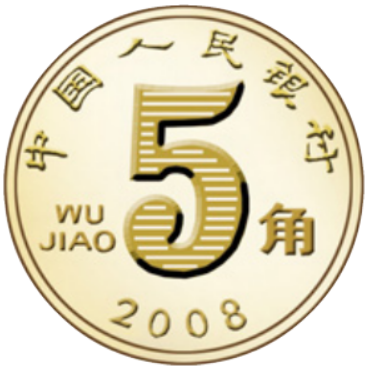 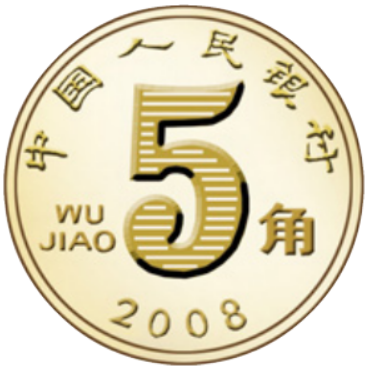 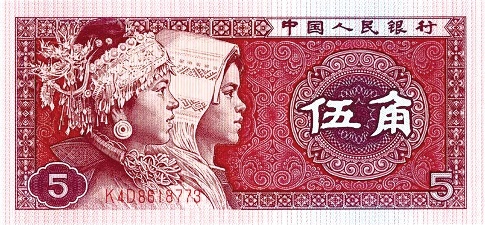 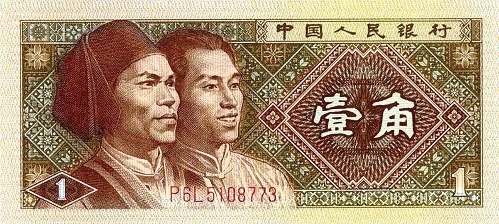 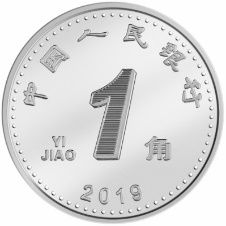 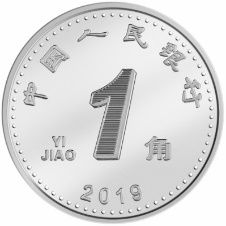 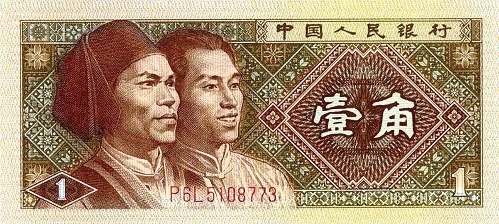 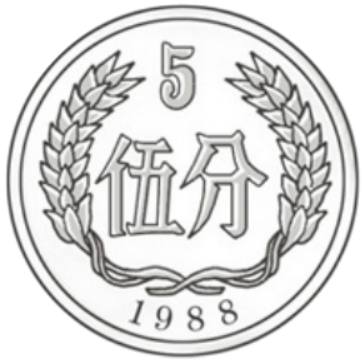 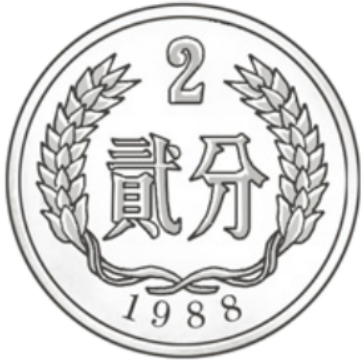 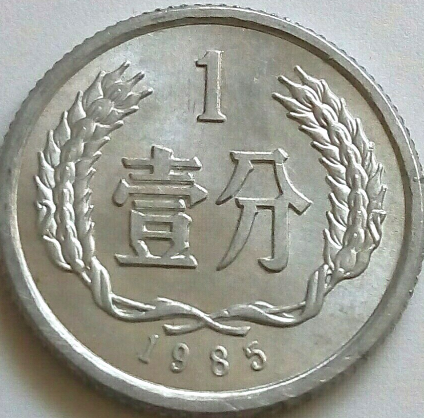 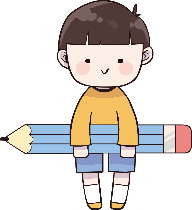 你能给这些人民币进行分类吗？
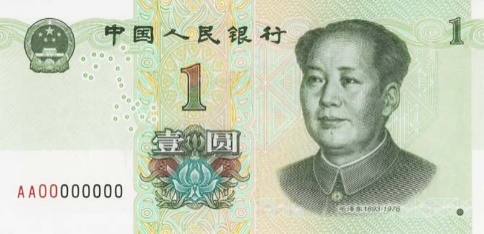 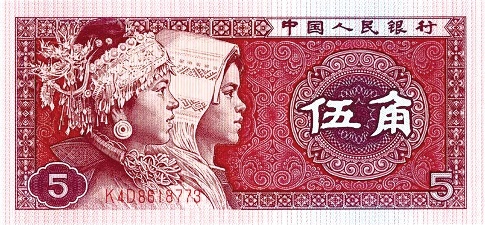 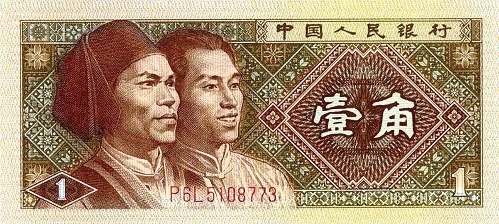 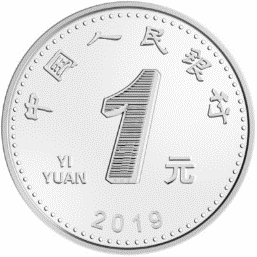 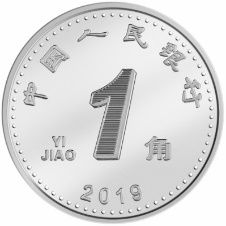 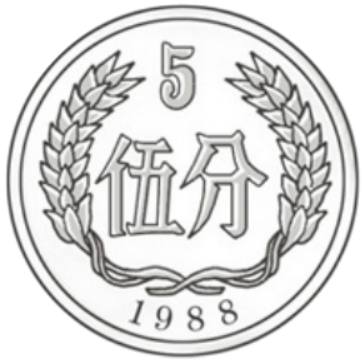 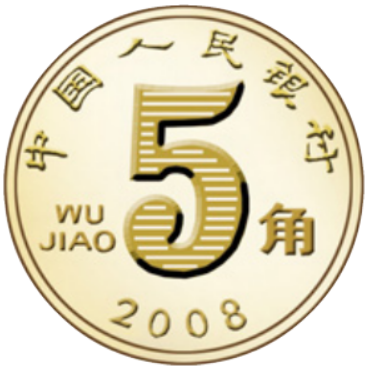 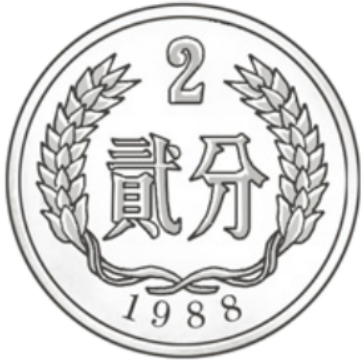 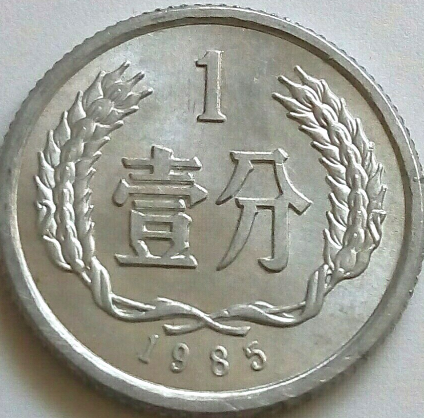 同桌合作:
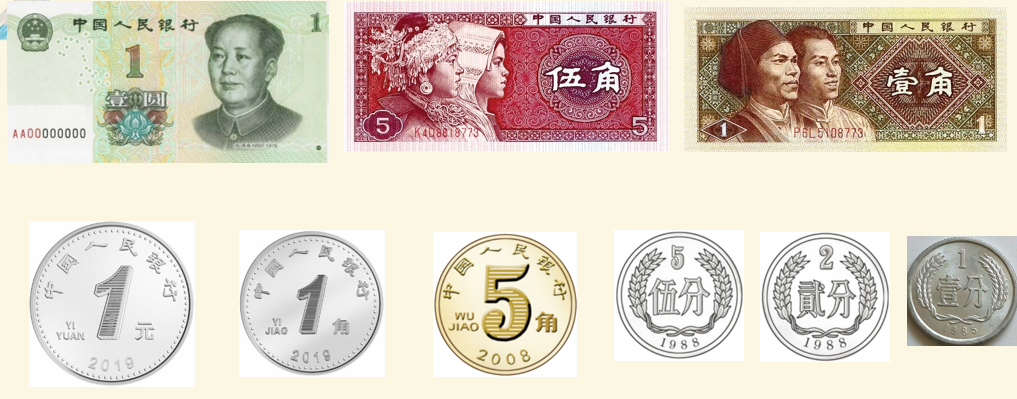 分一分:同桌两人合作，动手分一分。说一说:你们是怎样分类的？想一想:还有别的分法吗？
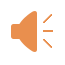 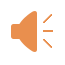 1、  2、  3、  4、  5、 6、  7、 8、  9
壹、贰、叁、肆、伍、陆、柒、捌、玖
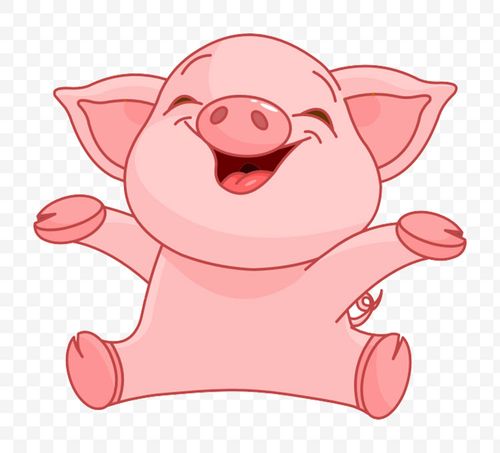 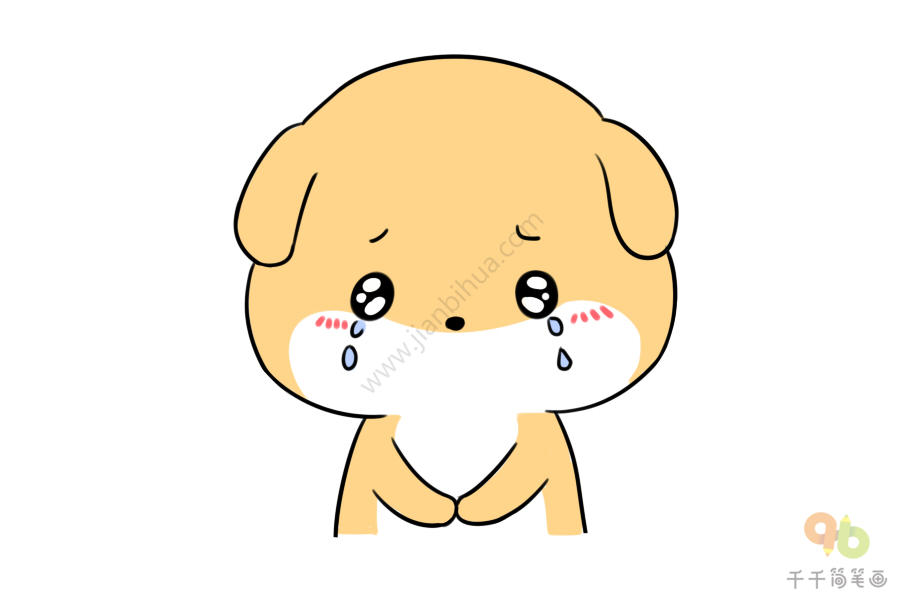 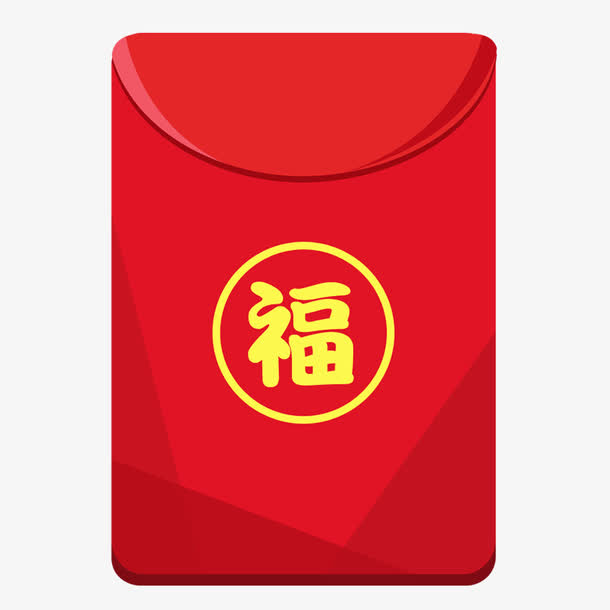 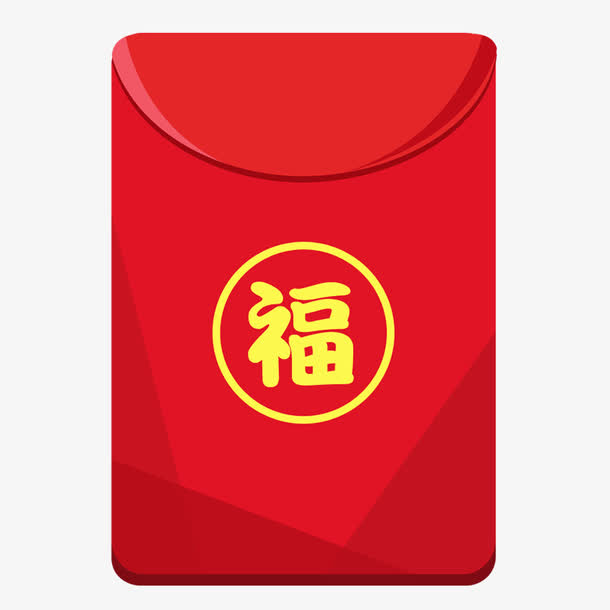 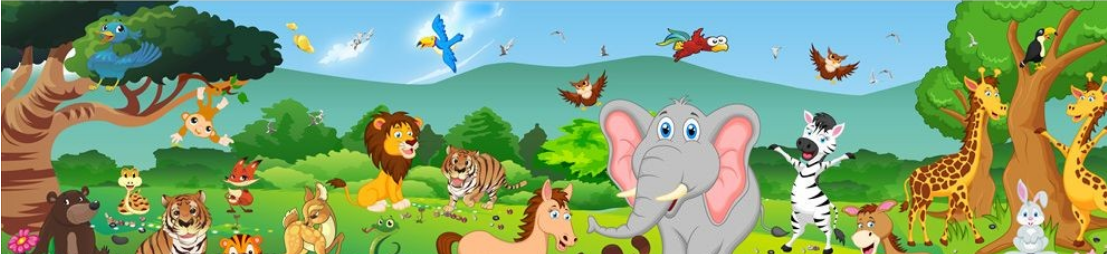 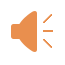 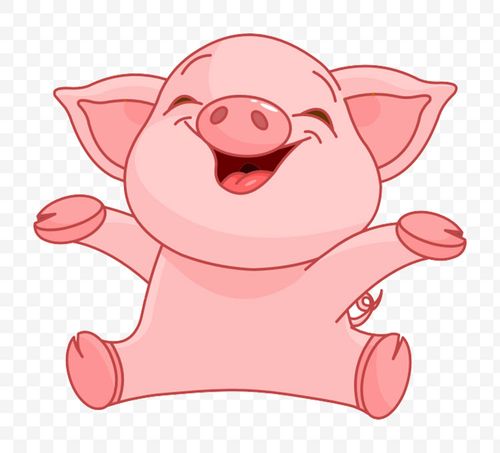 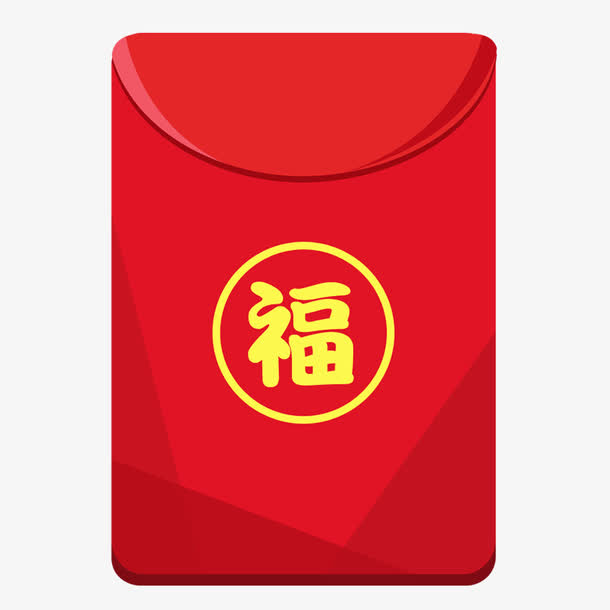 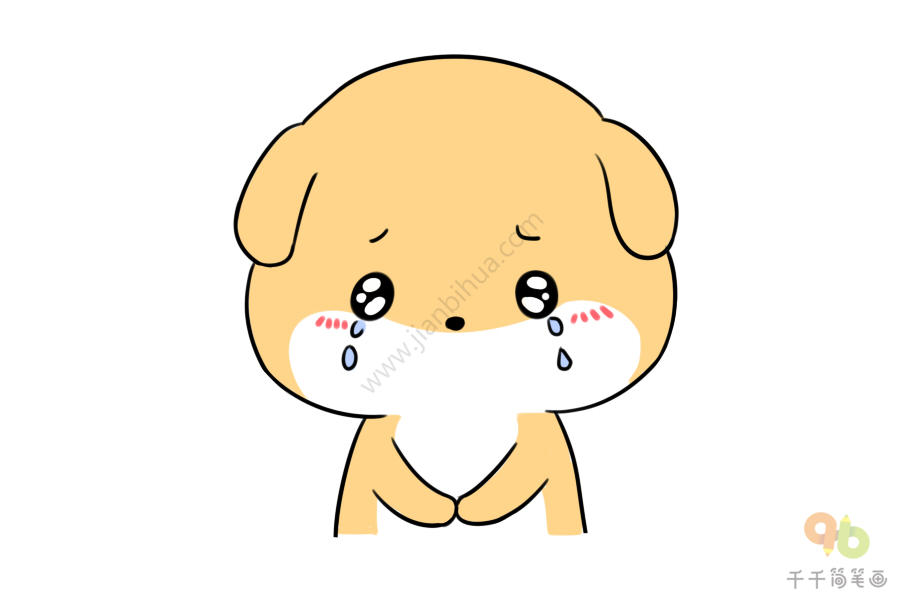 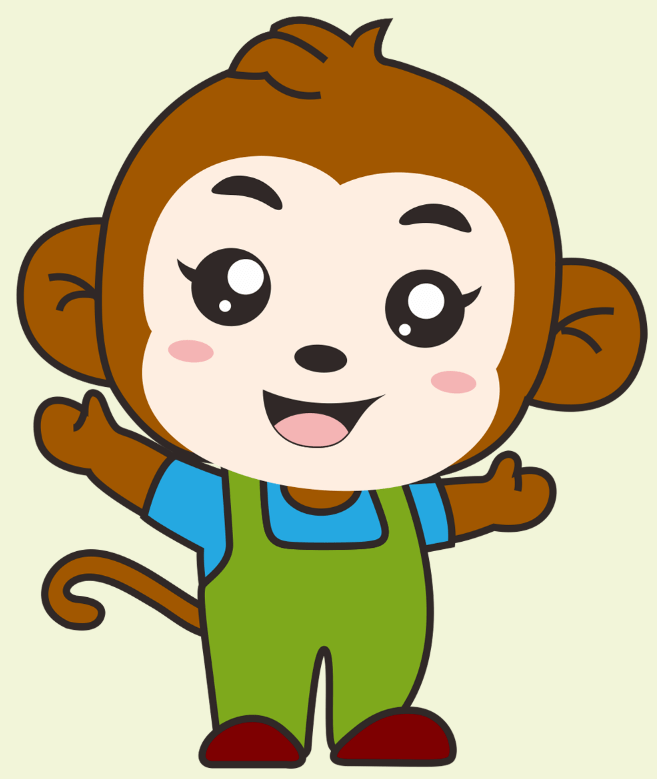 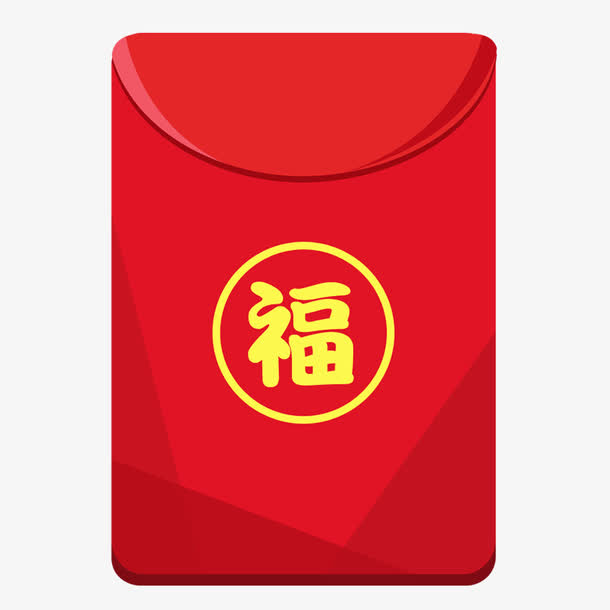 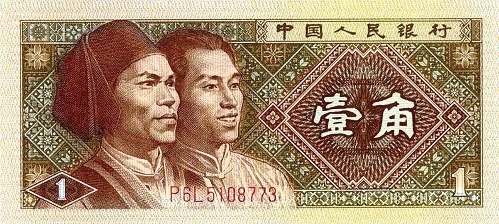 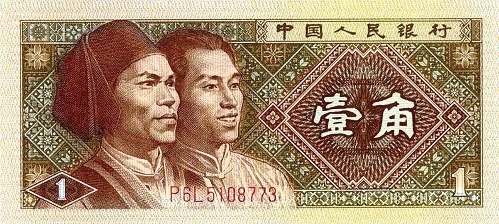 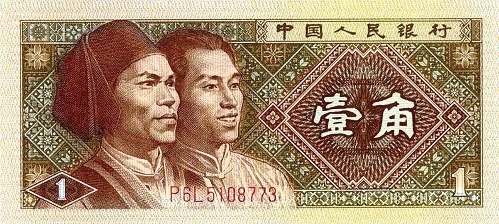 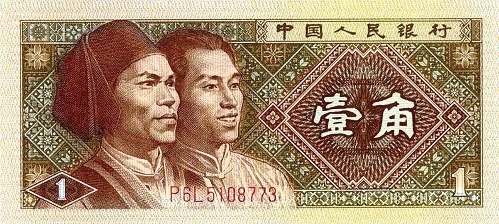 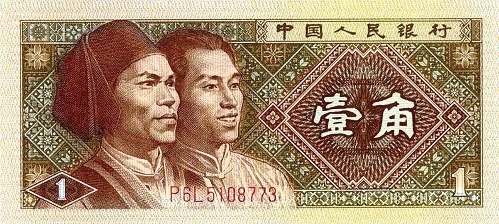 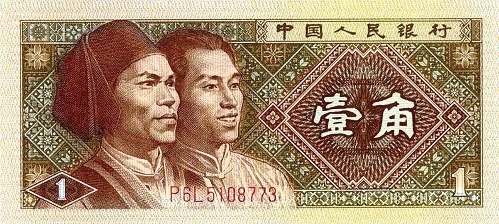 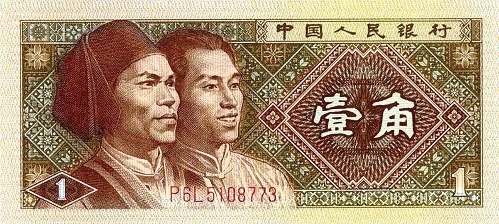 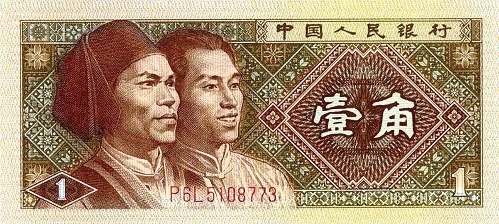 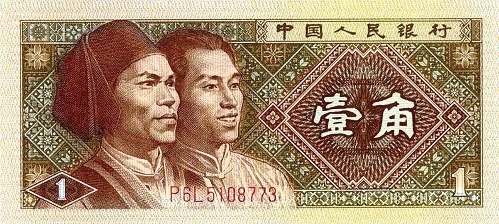 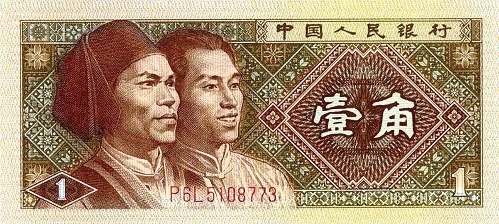 1元=10角
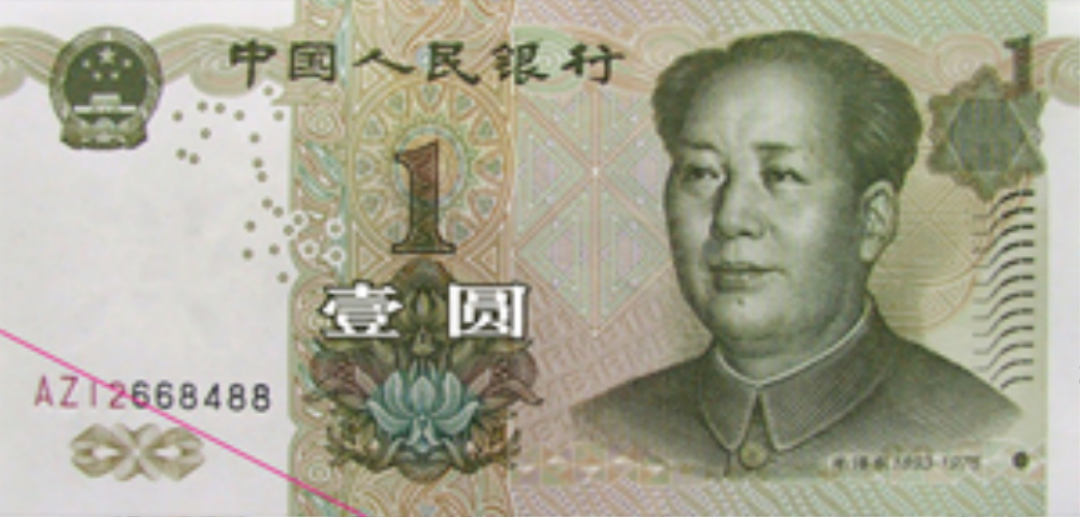 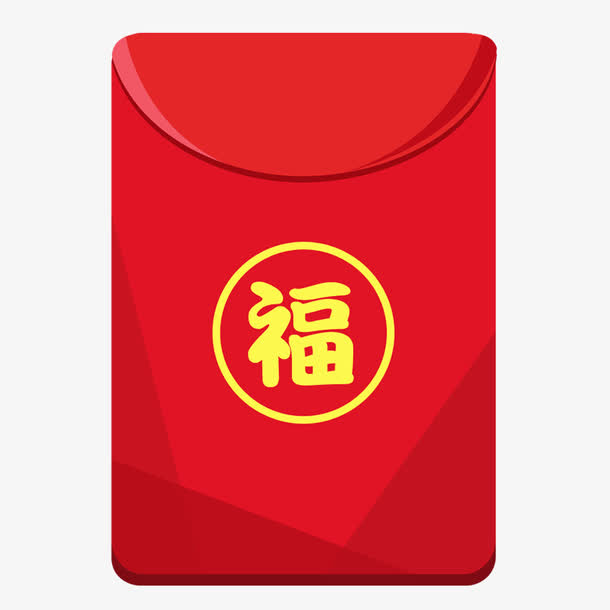 1元
2
1元可以换（       ）张5角。
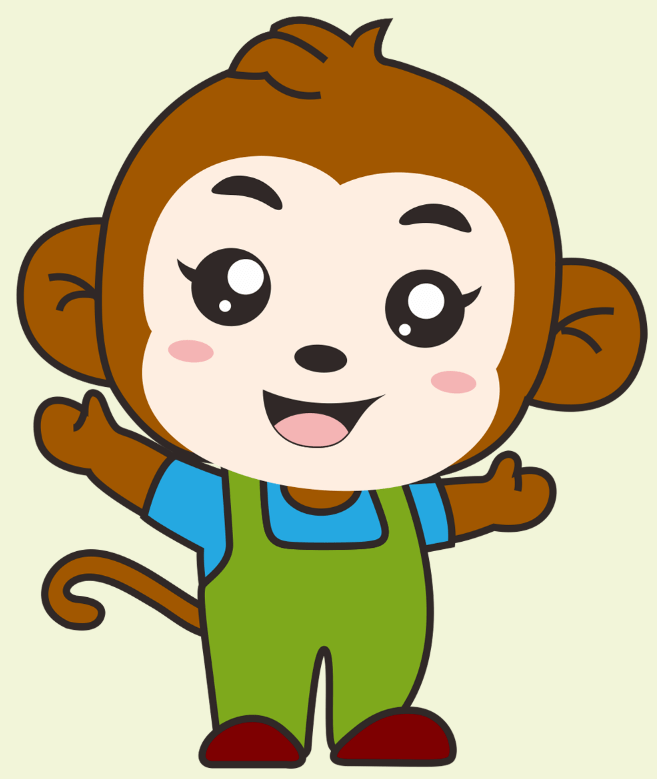 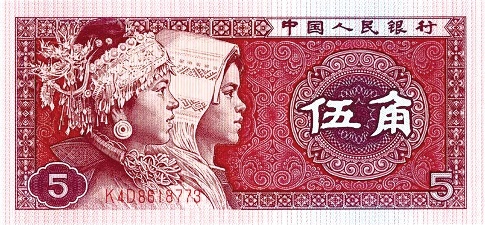 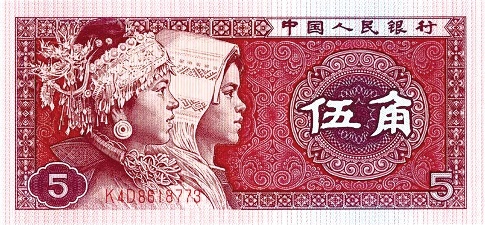 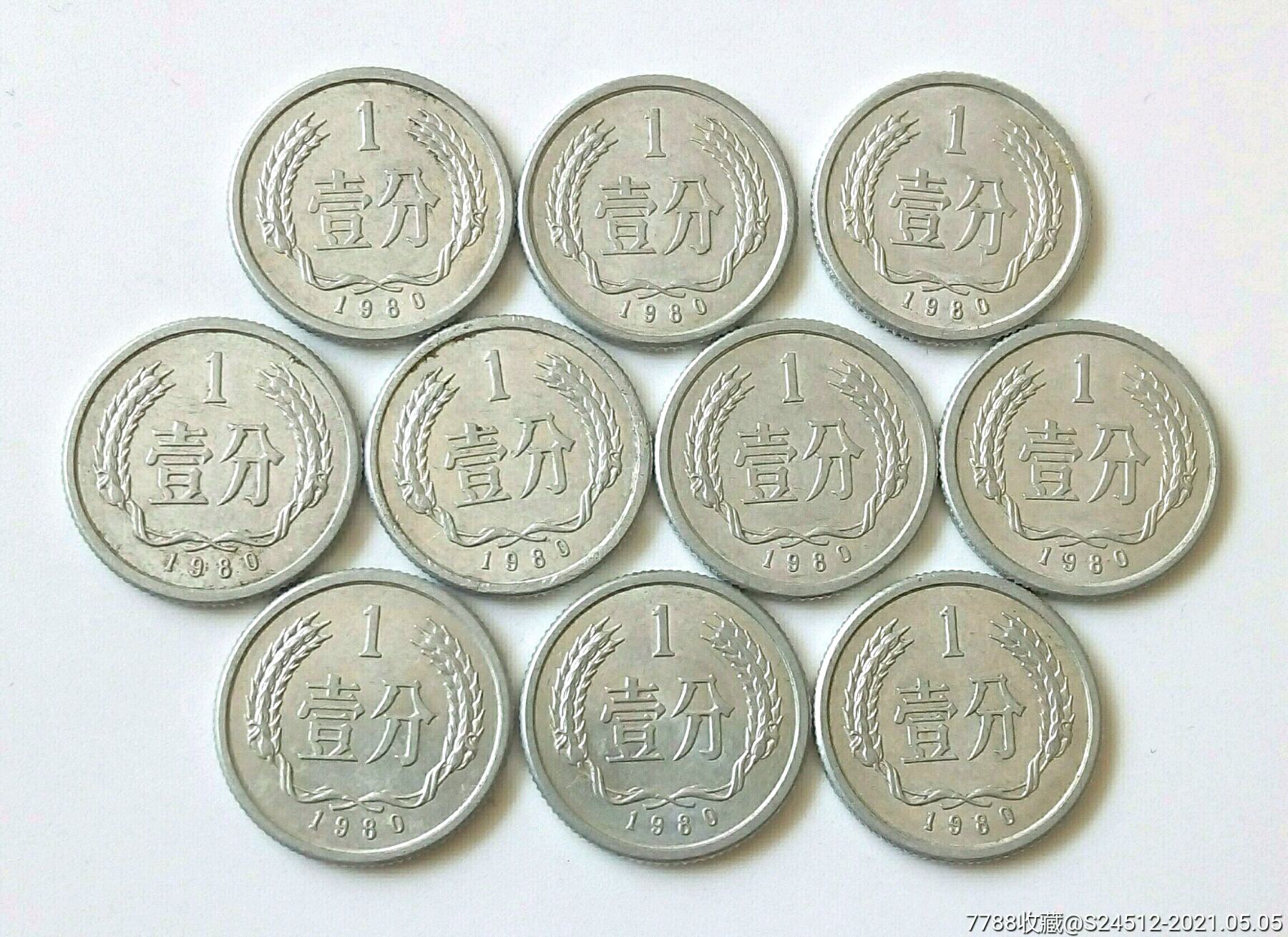 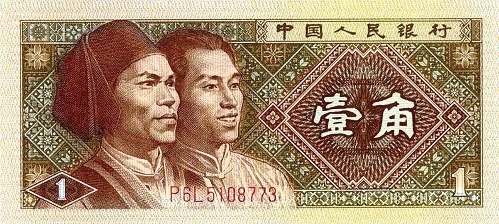 1角=10分
小练习：
1元 =（   ）角        1角=（    ）分  
20角 =（   ）元     40分=（   ）角
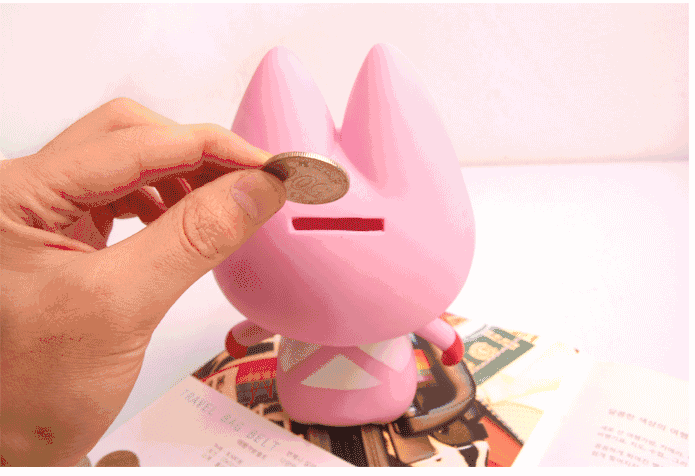 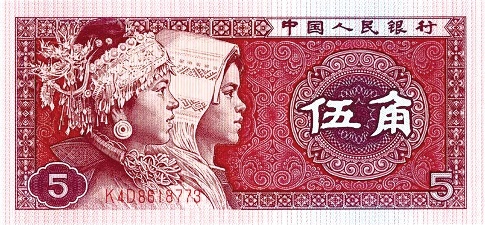 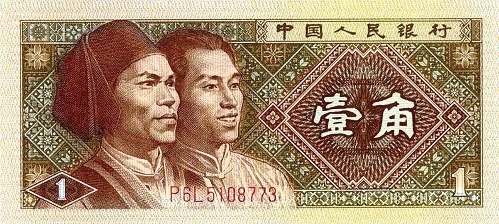 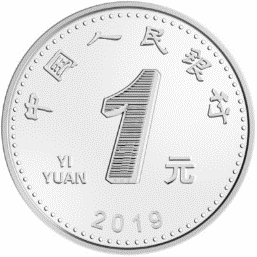 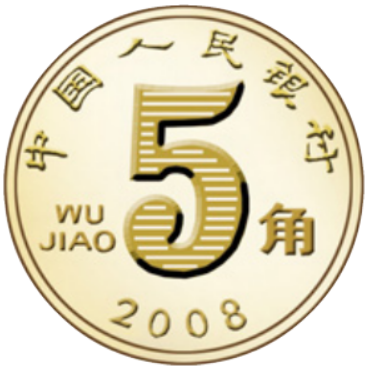 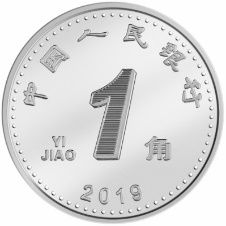 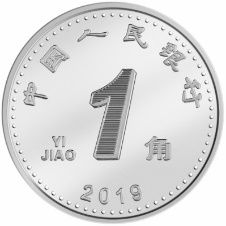 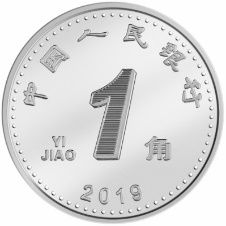 （         ）元（         ）角
（         ）角
6
1
8
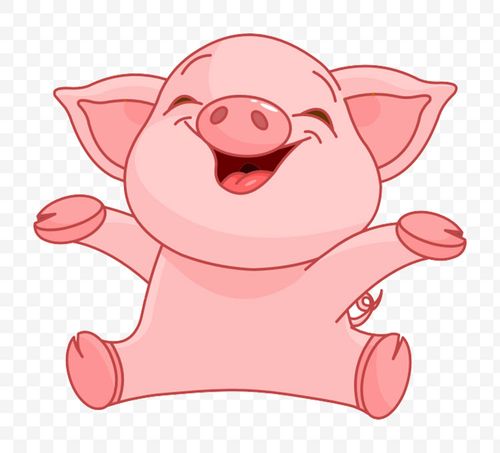 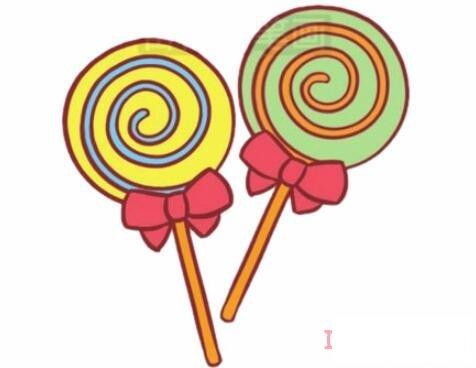 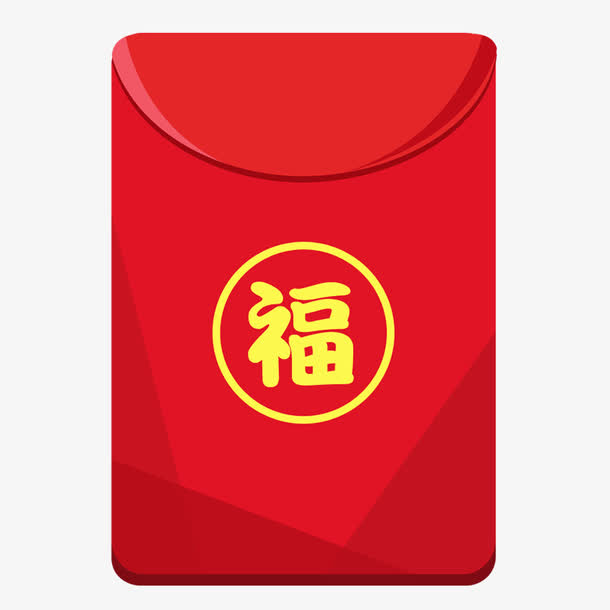 1元2角
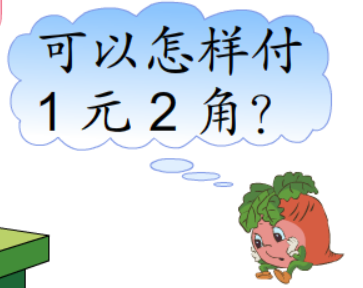 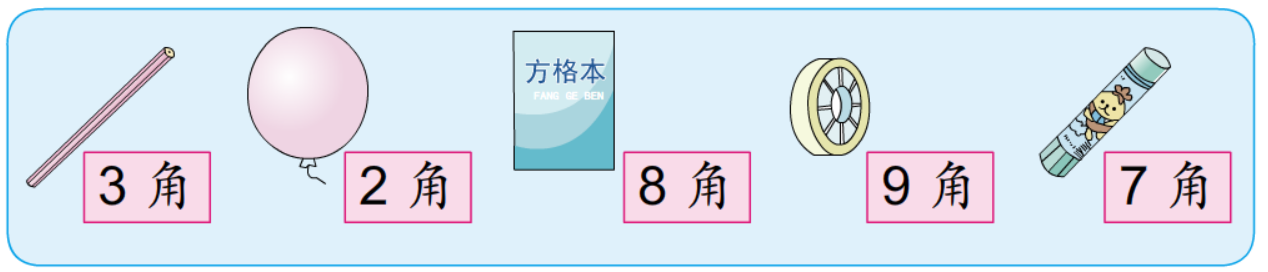 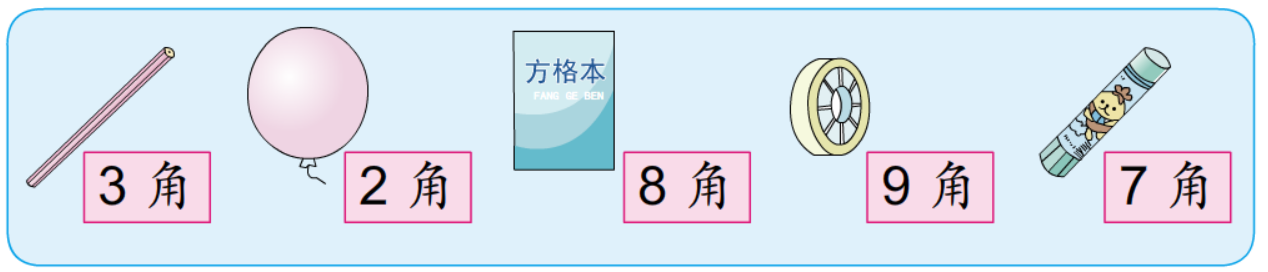 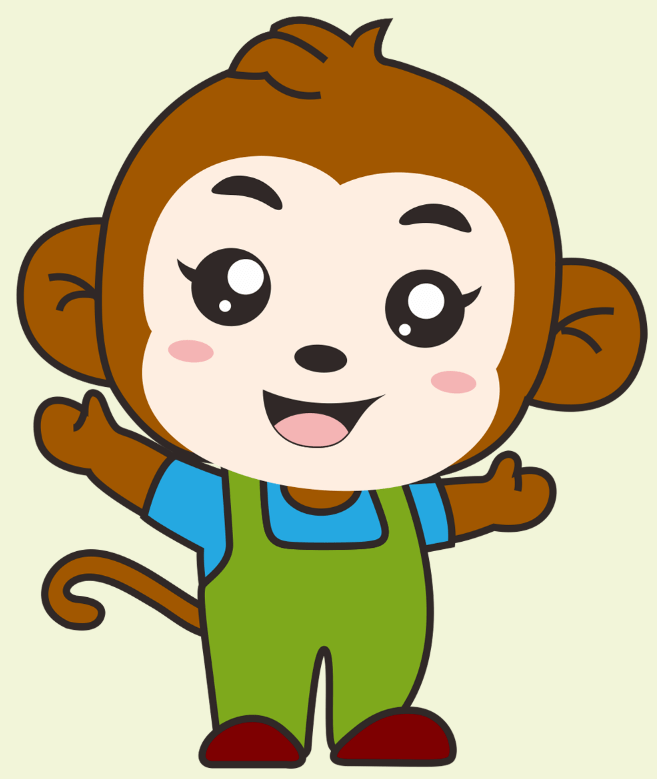 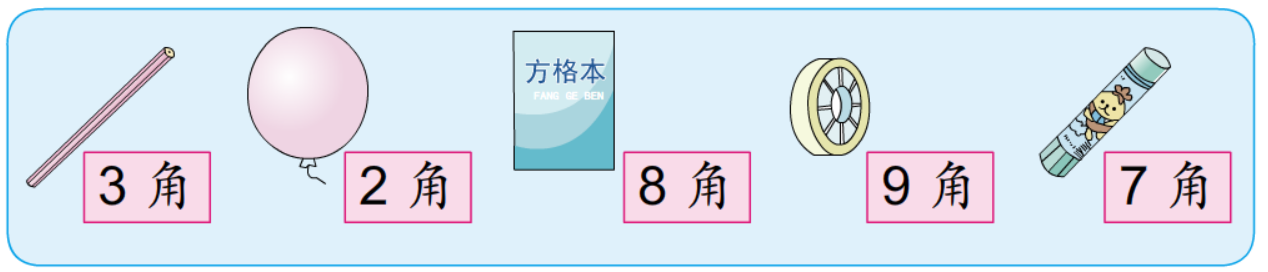 给你1元，可以买哪几种商品？
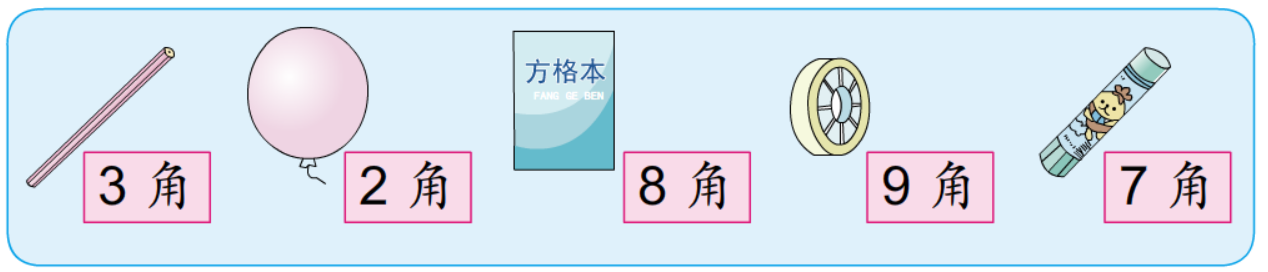 小猪大吃大喝，把钱都花光了，在哭呢！小猴开的“文具店”生意红火，还捐钱办小动物学校呢！
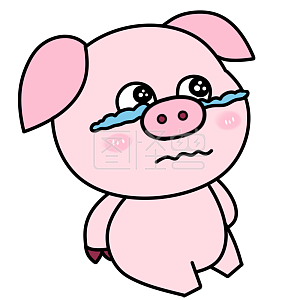 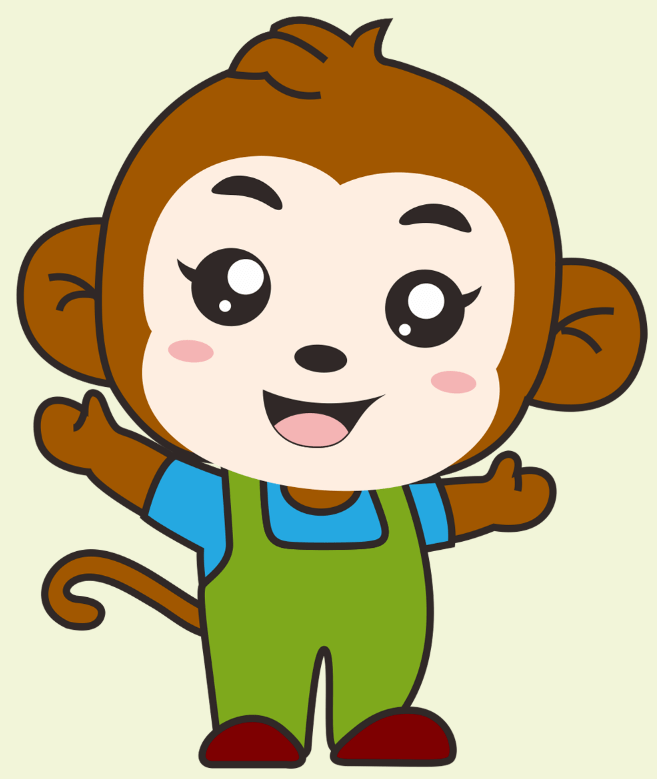 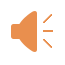 今天这节课，你学到了什么？
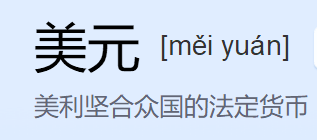 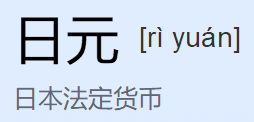 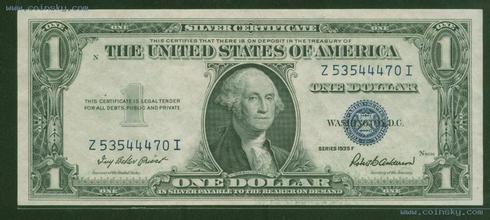 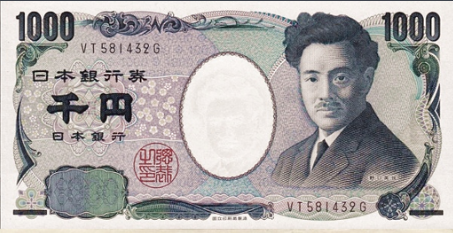 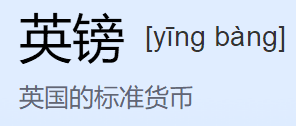 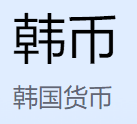 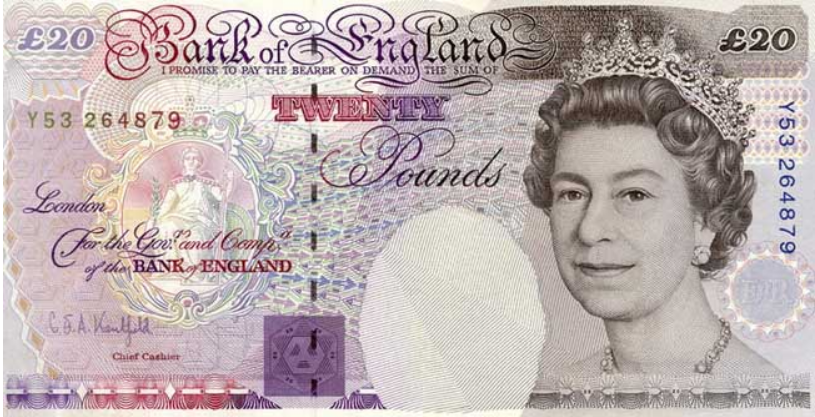 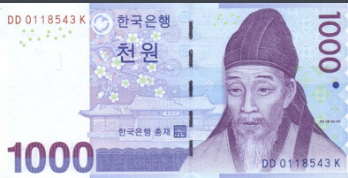 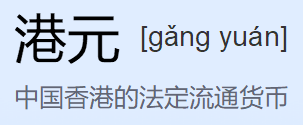 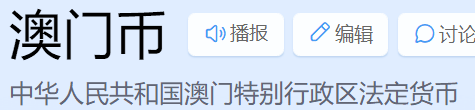 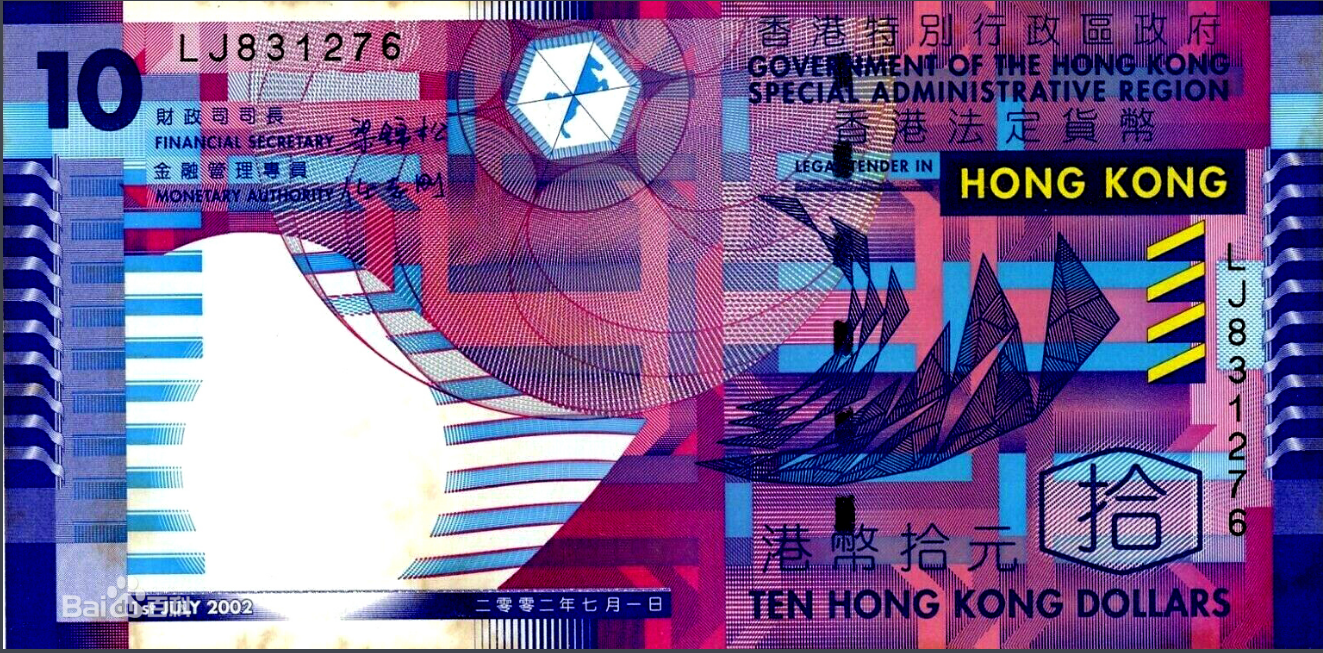 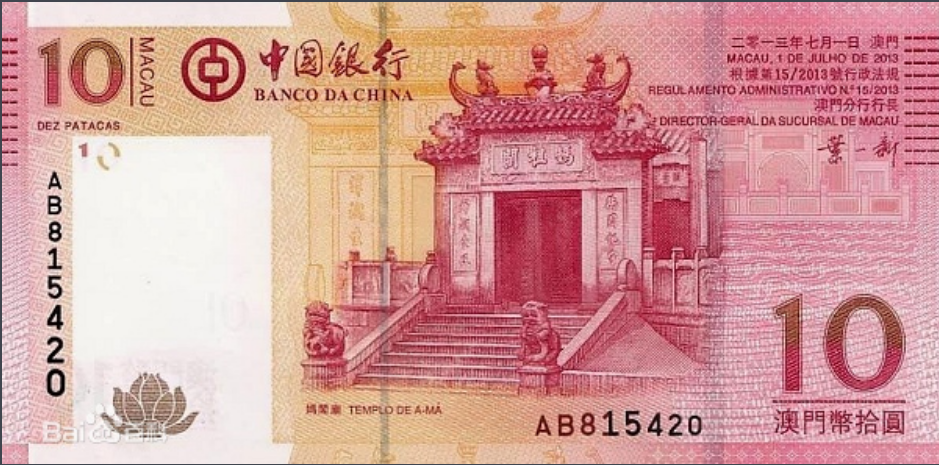 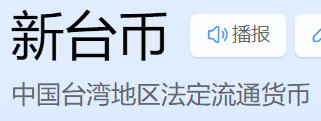 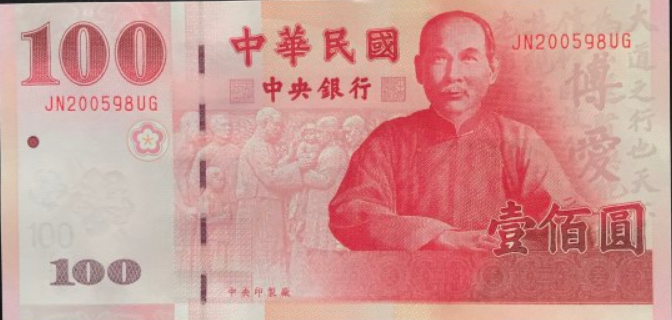 角
元
分
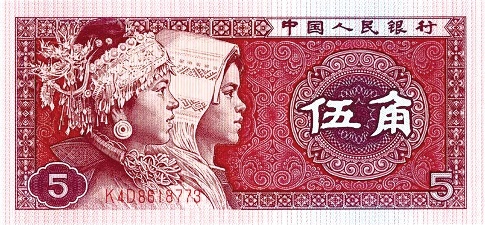 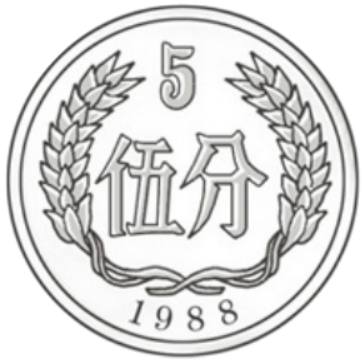 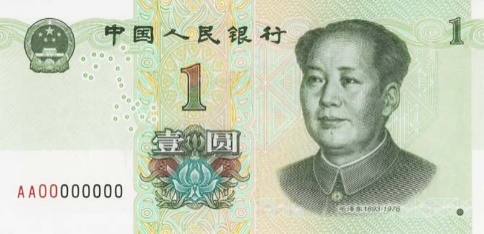 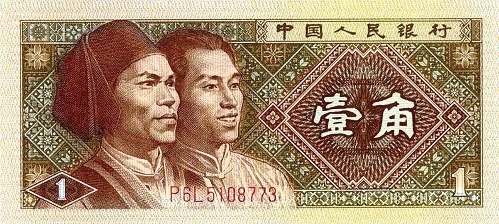 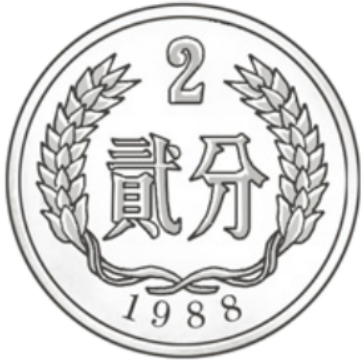 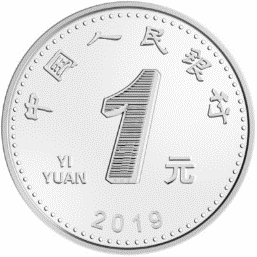 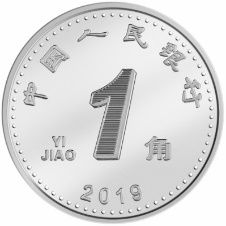 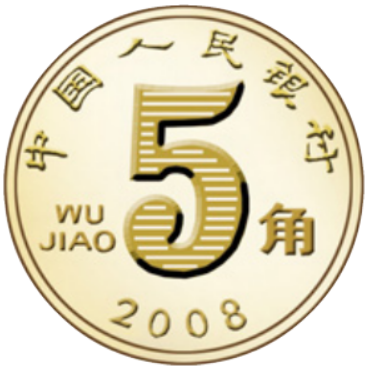 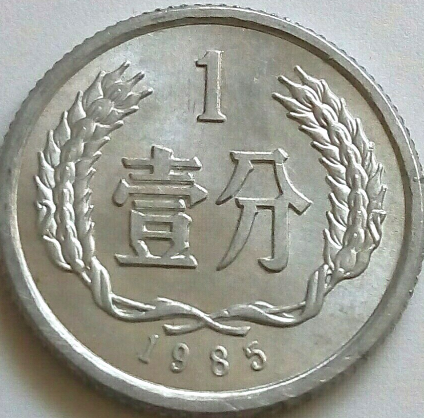 纸币
硬币
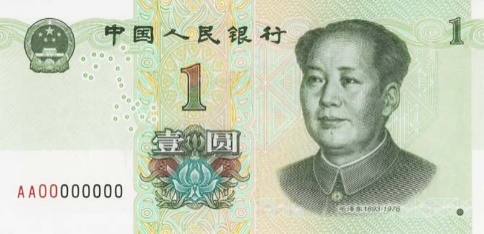 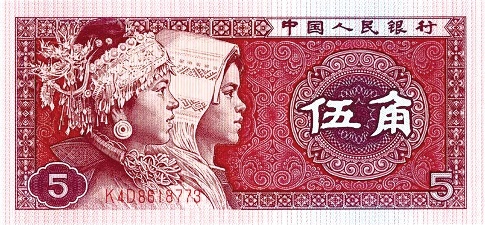 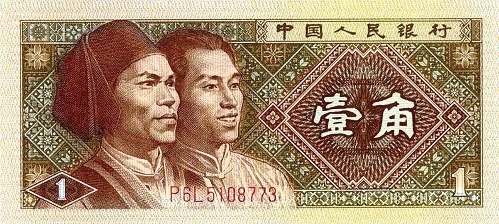 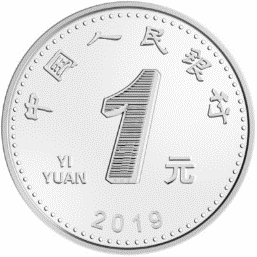 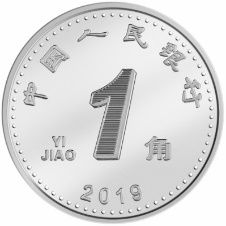 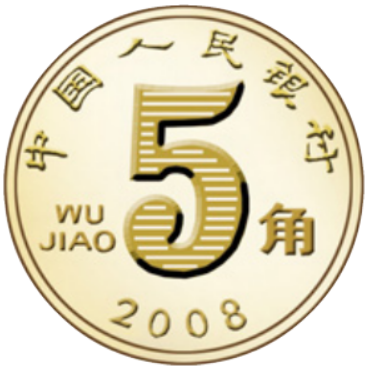 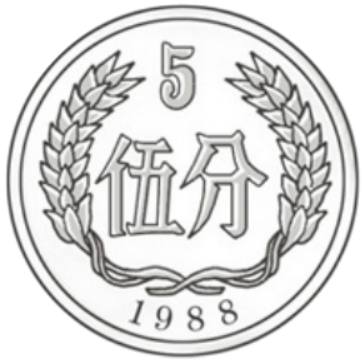 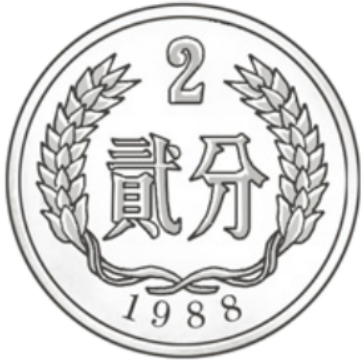 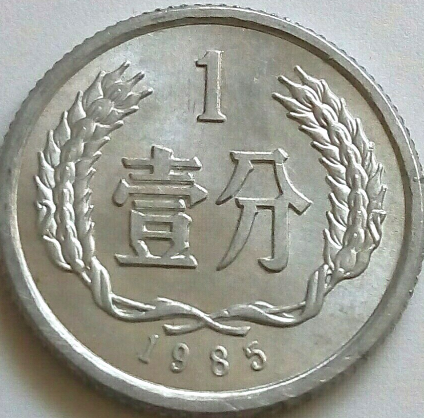 面额为1
面额为2
面额为5
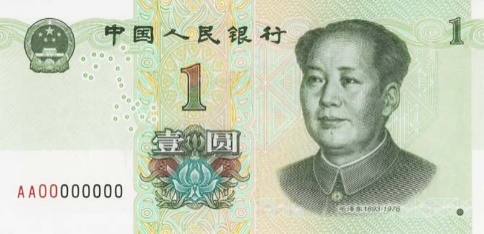 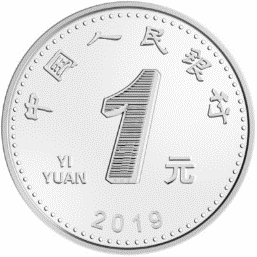 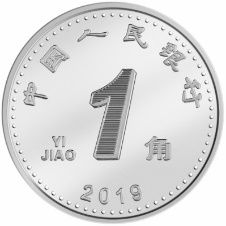 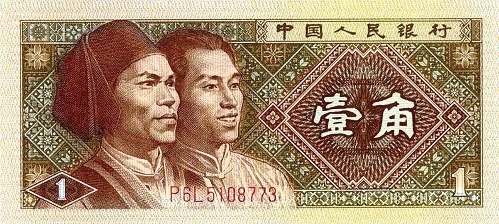 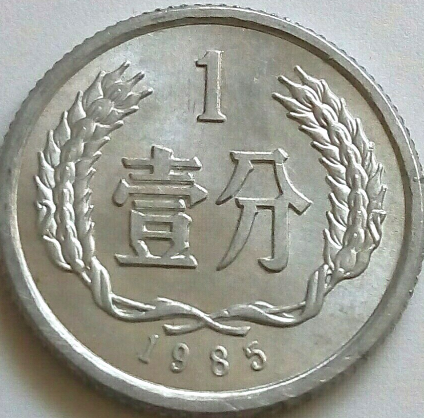 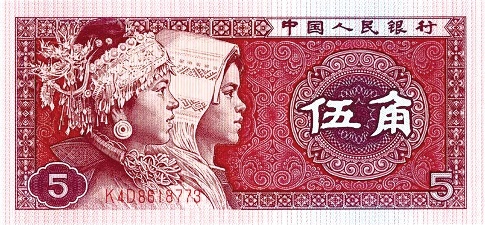 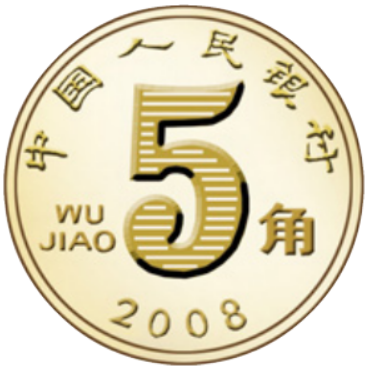 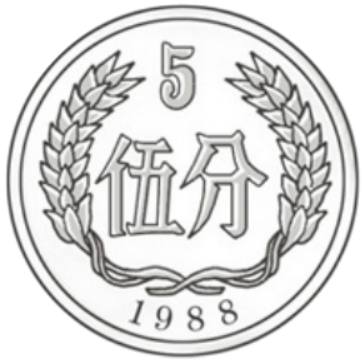 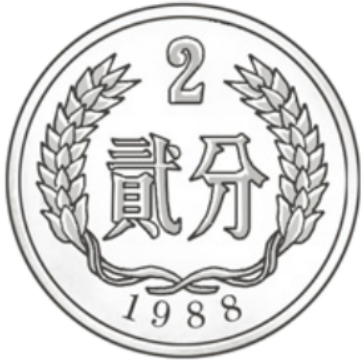 面额为1
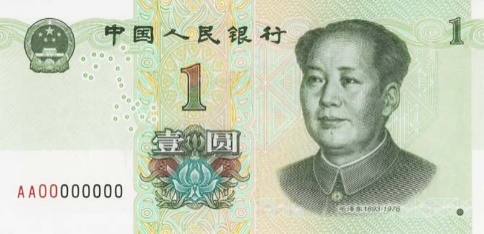 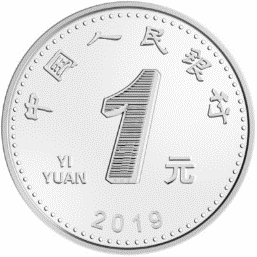 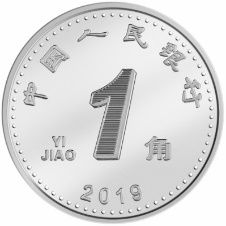 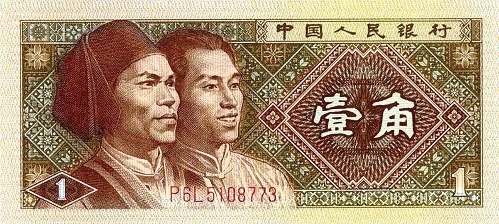 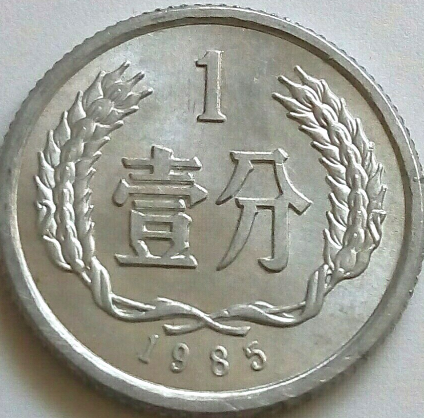 元、角、分是人民币的单位。